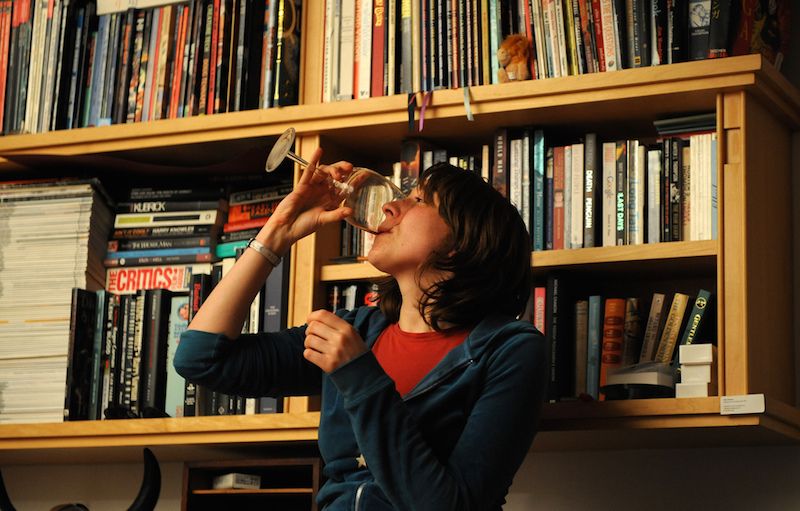 Wild Wisconsin Winter Web Conference
Librarians and Bartenders: Why People Need Us


Carolyn Brewer,  January 2018
The day in the life of a librarian:
Librarians help people escape………whenever they need it.
The day in the life of a librarian:
We serve them for our employment….and maybe an occasional cake!
The day in the life of a librarian:
Librarians get to hear many complaints, issues and heartbreak.
The day in the life of a librarian:
Hear fun stories, sweet stories, triumphs,  meet family, etc…..( um…and also blooming relationships.)
The day in the life of a bartender:
Bartenders help people escape……..whenever they need it.
The day in the life of a bartender:
Tips are expected for a bartender.
The day in the life of a bartender:
Bartenders get to hear everyone’s complaints, issues and heartbreak.
The day in the life of a bartender:
Bartenders get to enjoy celebrations, parties and blooming relationships.
I LOVE my job!!
There are good days and bad days – right?
BE INSPIRED!
BE HELPFUL
BE ADAPTABLE
What Else “TO BE?”
Let’s Chat About it…………….
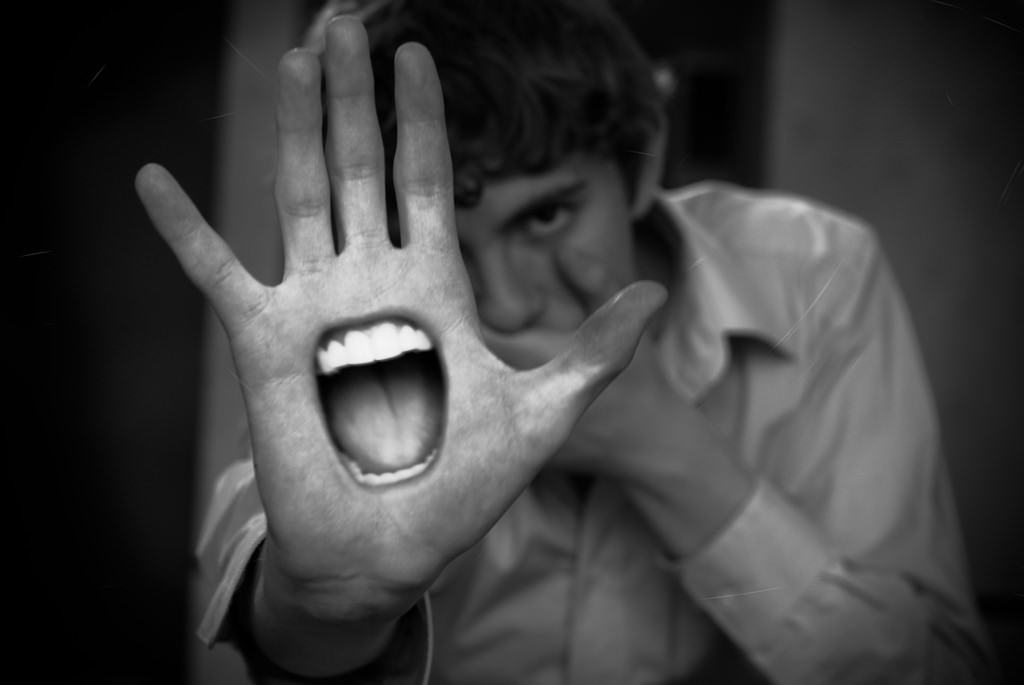 Keep a File of Kudos and Big WowsLife Changing MomentsThe Human Stories
The Wisdom of Calvin and Hobbes!
Calvin: In my opinion, we don’t devote nearly enough scientific research to finding a cure for jerks.


Calvin: People think it must be fun to be a super genius, but they don’t realize how hard it is to put up with all the idiots in the world.
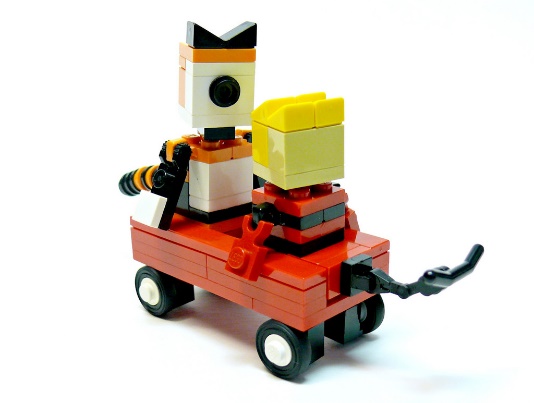 How to Stay Encouraged in Difficult MomentsDo you have any suggestions to share in Chat?
Closing the Bar…..
The Last Customers of the Night

Until Tomorrow
Questions/Comments
Carolyn Brewer
Carolyn.brewer@tccd.edu